ФЕДЕРАЛЬНОЕ ГОСУДАРСТВЕННОЕ БЮДЖЕТНОЕ ОБРАЗОВАТЕЛЬНОЕ УЧРЕЖДЕНИЕ
КУБАНСКИЙ ГОСУДАРСТВЕННЫЙ МЕДИЦИНСКИЙ УНИВЕРСИТЕТ 
МИНИСТЕРСТВА ЗДРАВООХРАНЕНИЯ РОССИЙСКОЙ ФЕДЕРАЦИИ
КАФЕДРА СУДЕБНОЙ МЕДИЦИНЫ
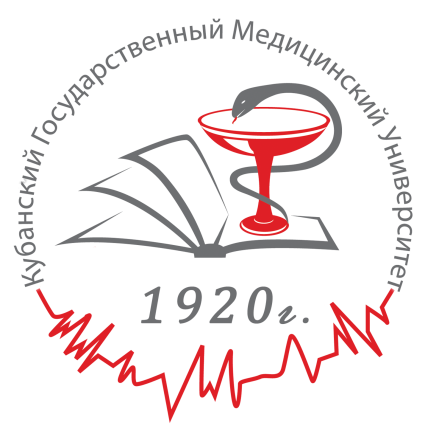 ПРАВОВЫЕ И ЭТИЧЕСКИЕ ПРОБЛЕМЫ РЕПРОДУКЦИИ ЧЕЛОВЕКА ГЛАЗАМИ ВРАЧЕЙ
Работу выполнили
 студенты  2 курса педиатрического факультета 
Алтухова. Д.А., Матвеева Е.Н.
Руководитель
ассистент Ануприенко С.А.
Краснодар 2017
Актуальные проблемы прокреации
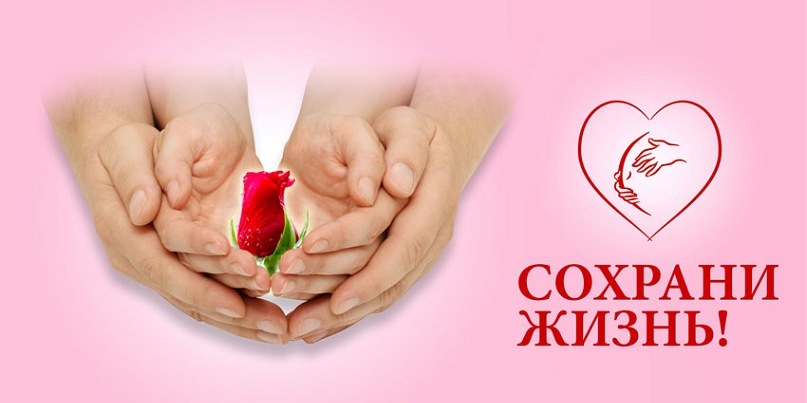 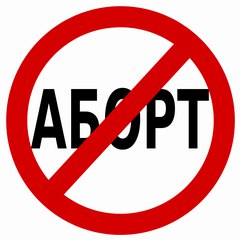 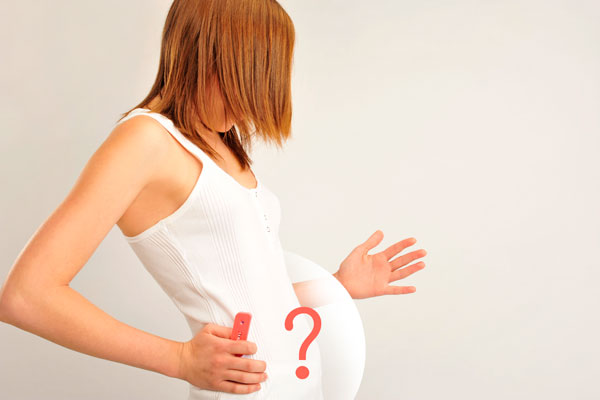 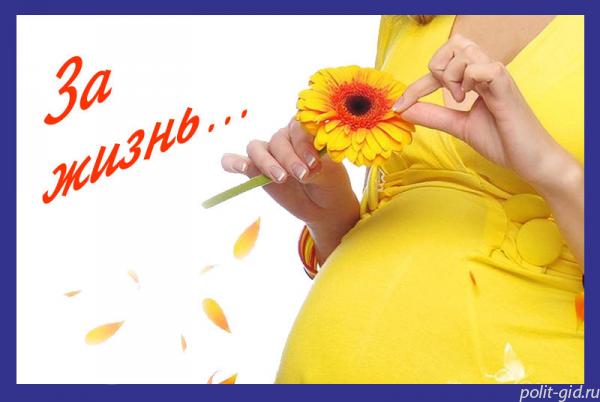 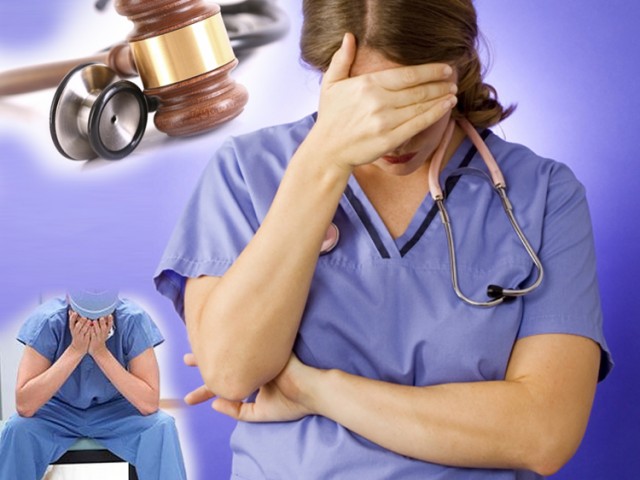 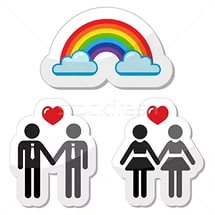 Актуальные проблемы прокреации
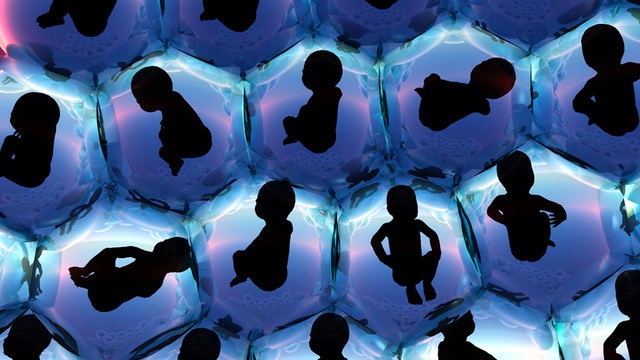 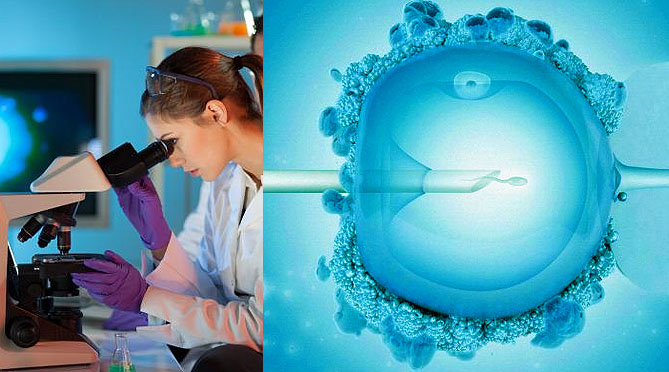 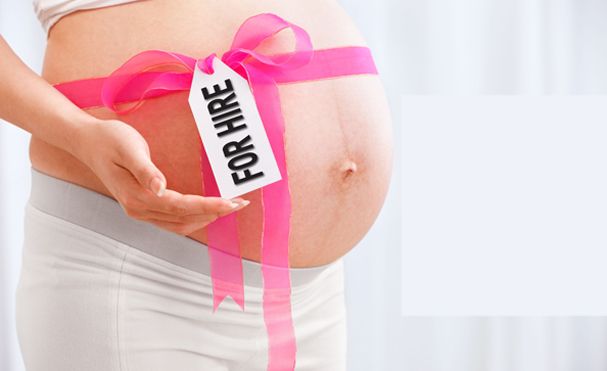 Актуальность
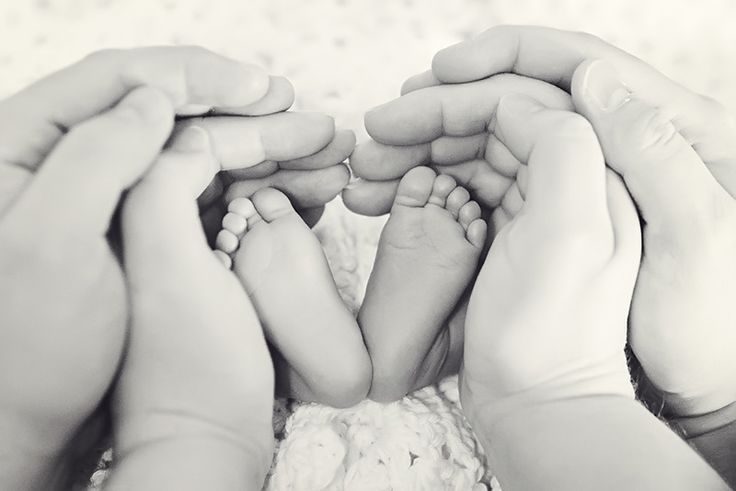 В России ежегодно тратится около 5 млрд. рублей бюджетных средств, идущих на покрытие расходов искусственного прерывания беременности, регистрируется около 1 млн. артифициальных абортов, что является одним из факторов отрицательно влияющим на демографические показатели, наносящим ущерб национальной безопасности.
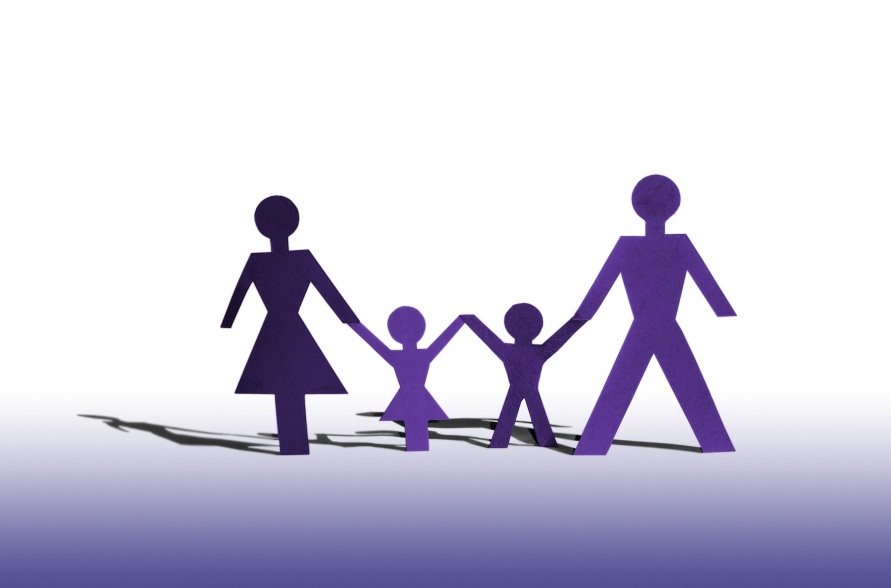 Цель: Выяснить отношение врачей акушеров-гинекологов к актуальным вопросам их профессиональной деятельности.
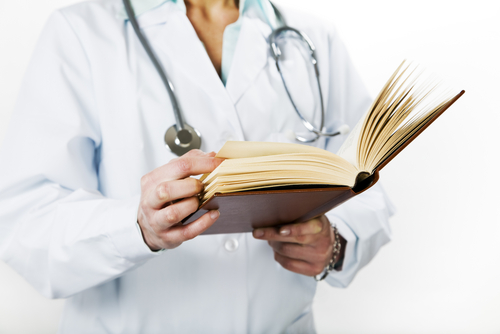 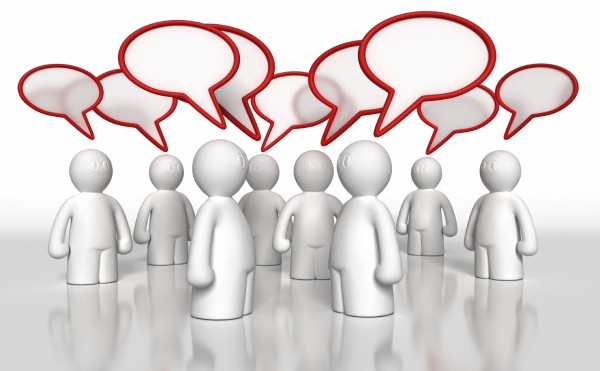 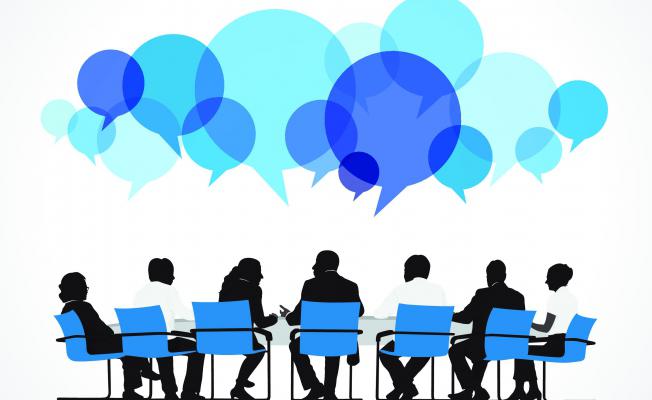 МАТЕРИАЛЫ И МЕТОДЫ
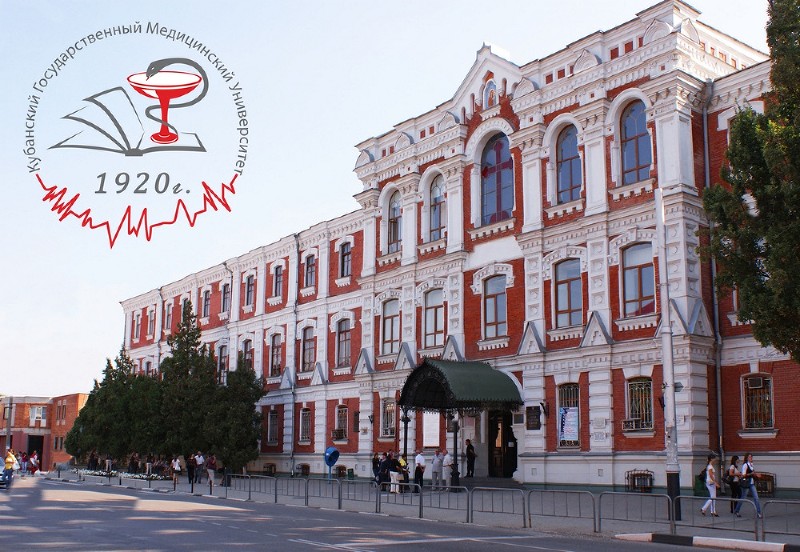 Проведено выборочное  анонимное анкетирование 
врачей акушеров-гинекологов.
РЕЗУЛЬТАТЫ И ОБСУЖДЕНИЯ
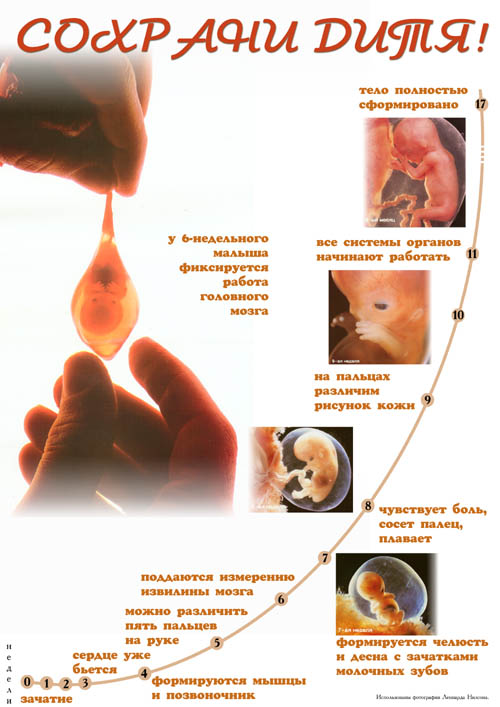 РЕЗУЛЬТАТЫ И ОБСУЖДЕНИЯ
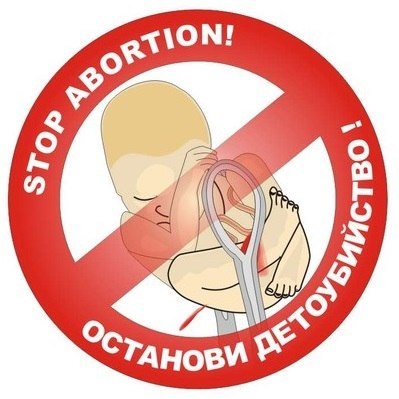 РЕЗУЛЬТАТЫ И ОБСУЖДЕНИЯ
РЕЗУЛЬТАТЫ И ОБСУЖДЕНИЯ
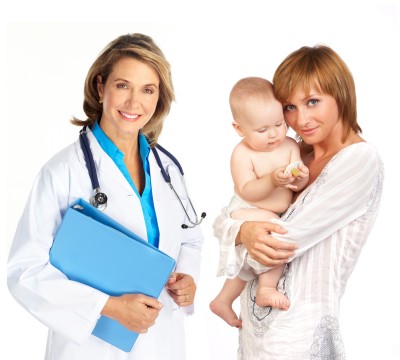 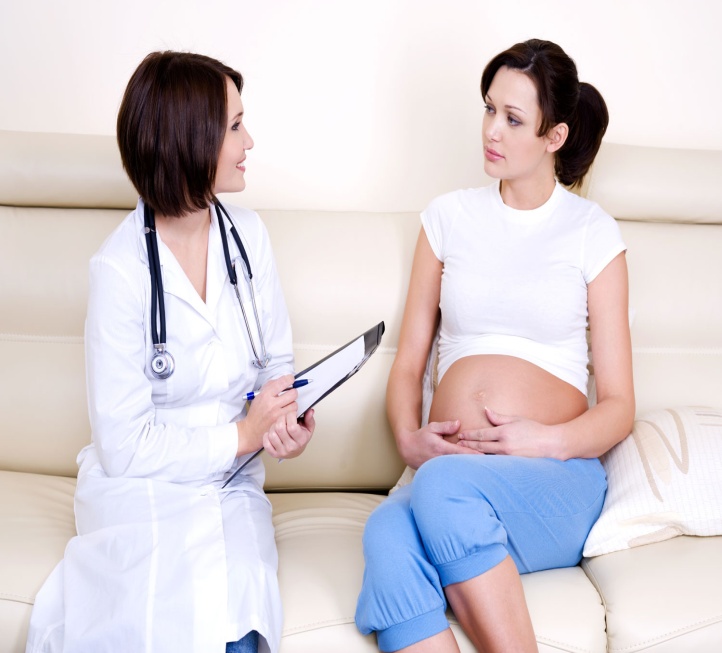 РЕЗУЛЬТАТЫ И ОБСУЖДЕНИЯ
РЕЗУЛЬТАТЫ И ОБСУЖДЕНИЯ
РЕЗУЛЬТАТЫ И ОБСУЖДЕНИЯ
РЕЗУЛЬТАТЫ И ОБСУЖДЕНИЯ
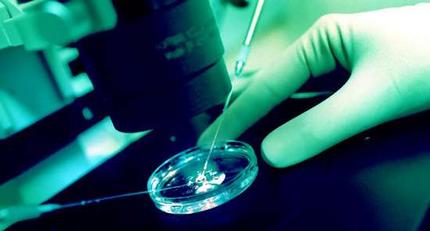 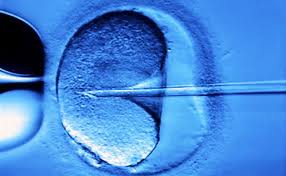 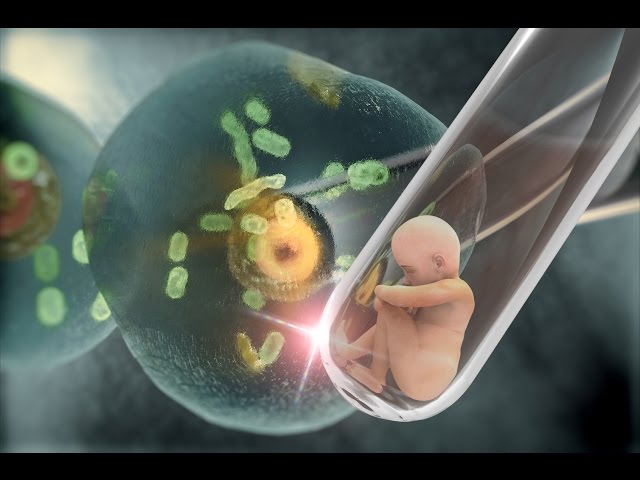 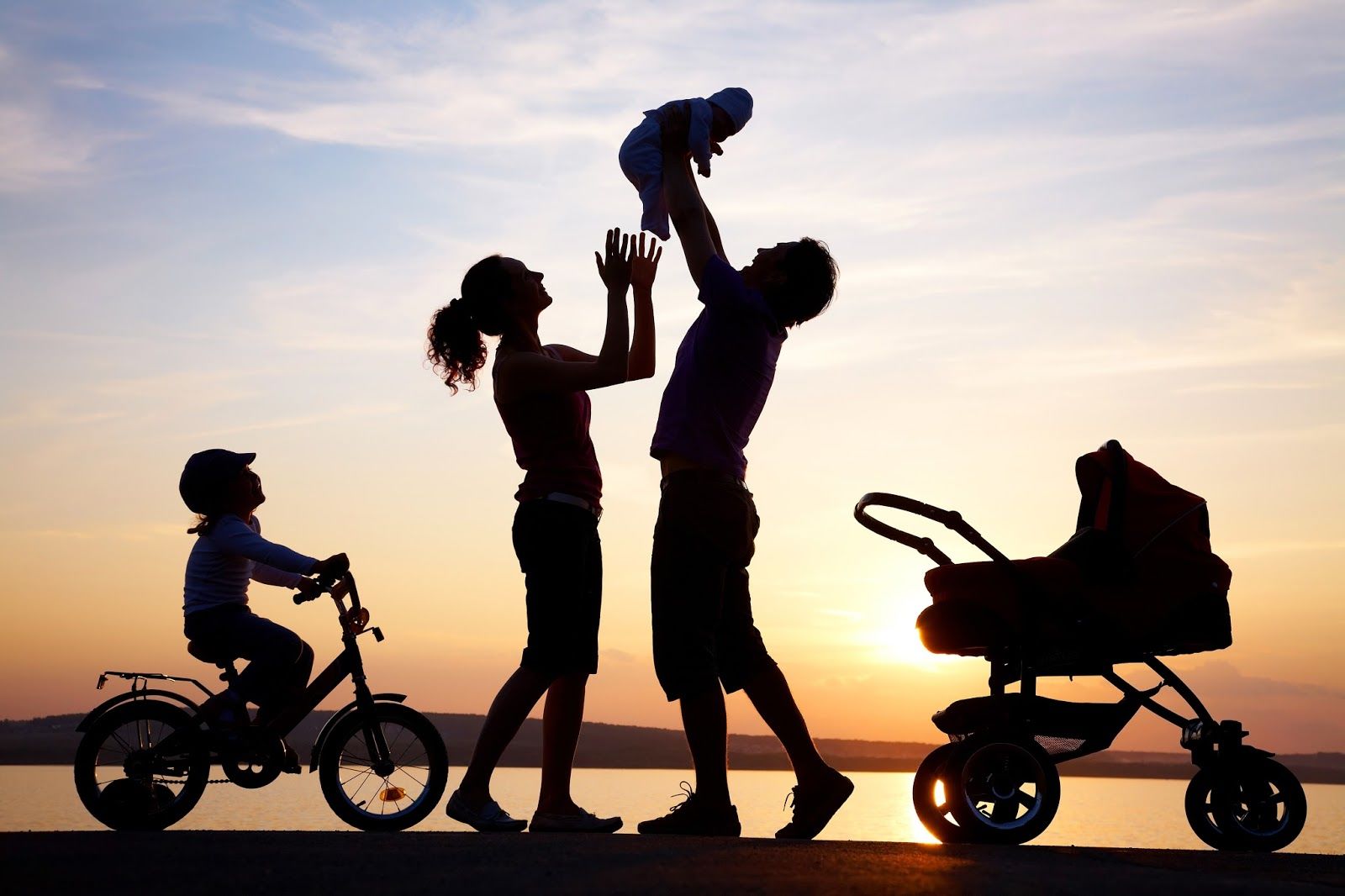 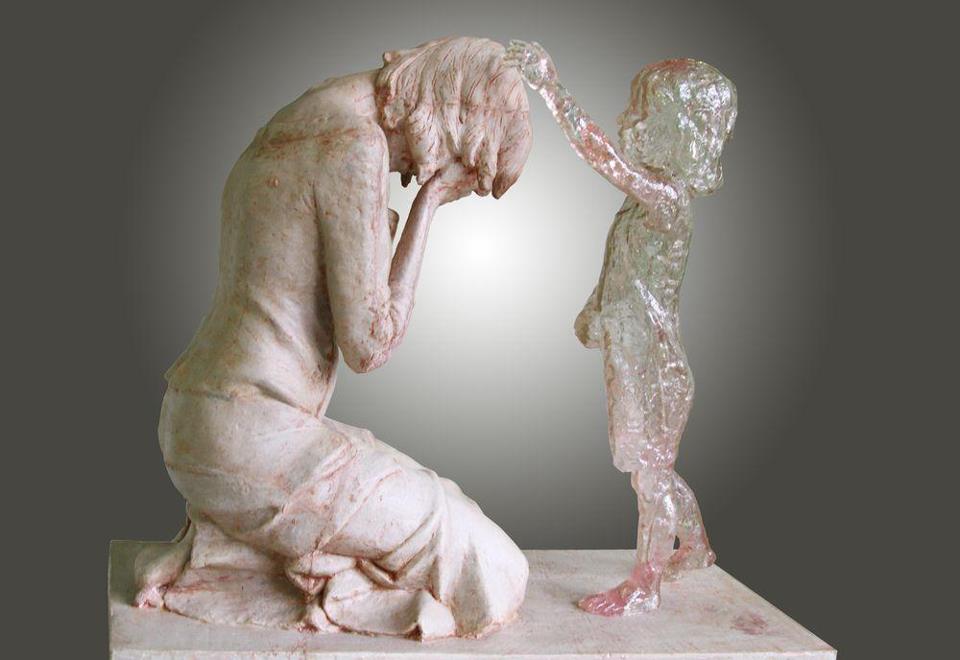 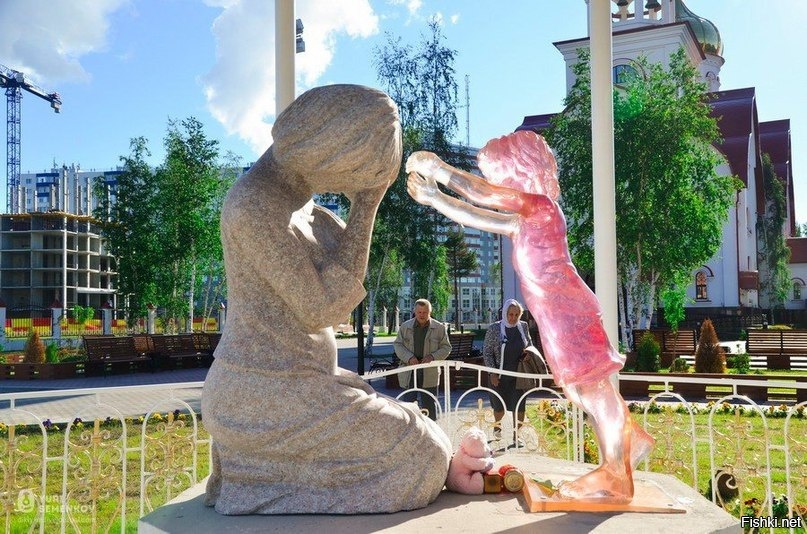 Памятник нерожденным  детям в Сургуте
Памятник нерожденным детям в Словакии
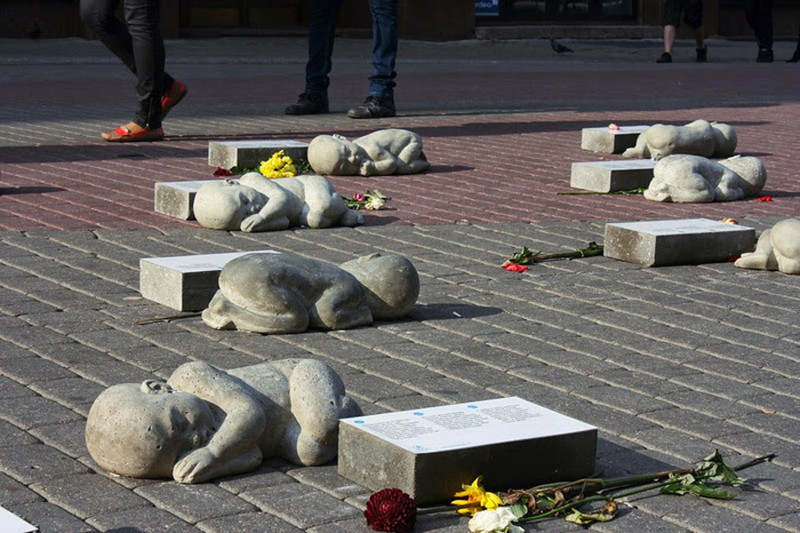 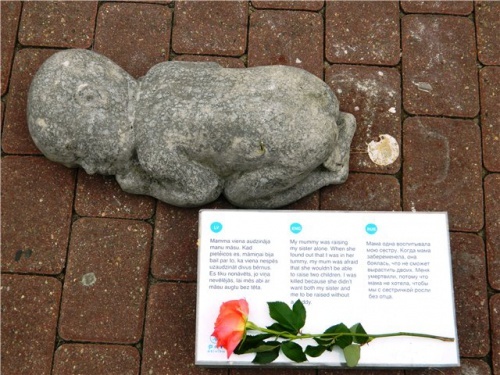 Памятник нерожденным детям в Риге. Акция "ЗА ЖИЗНЬ"
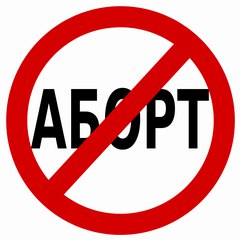 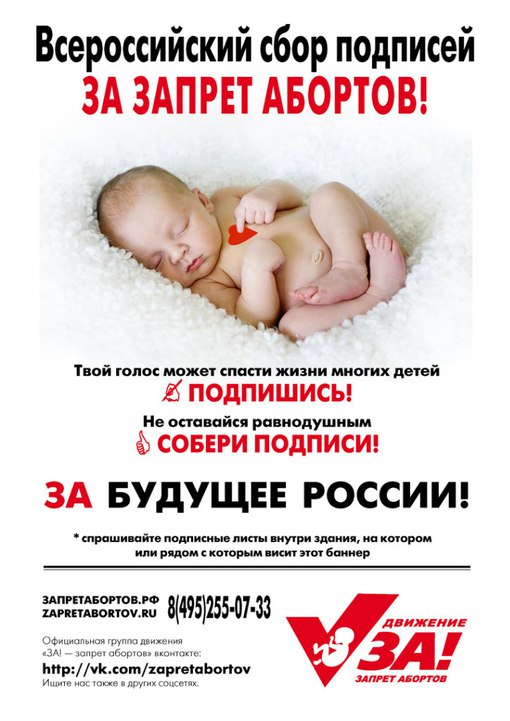 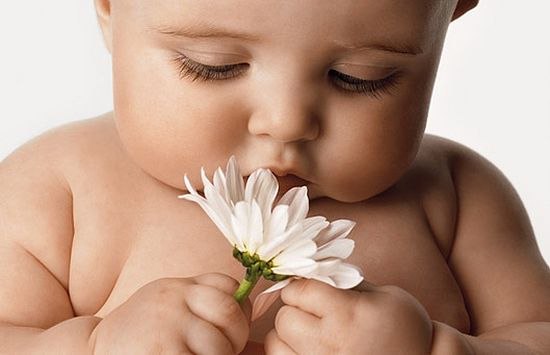 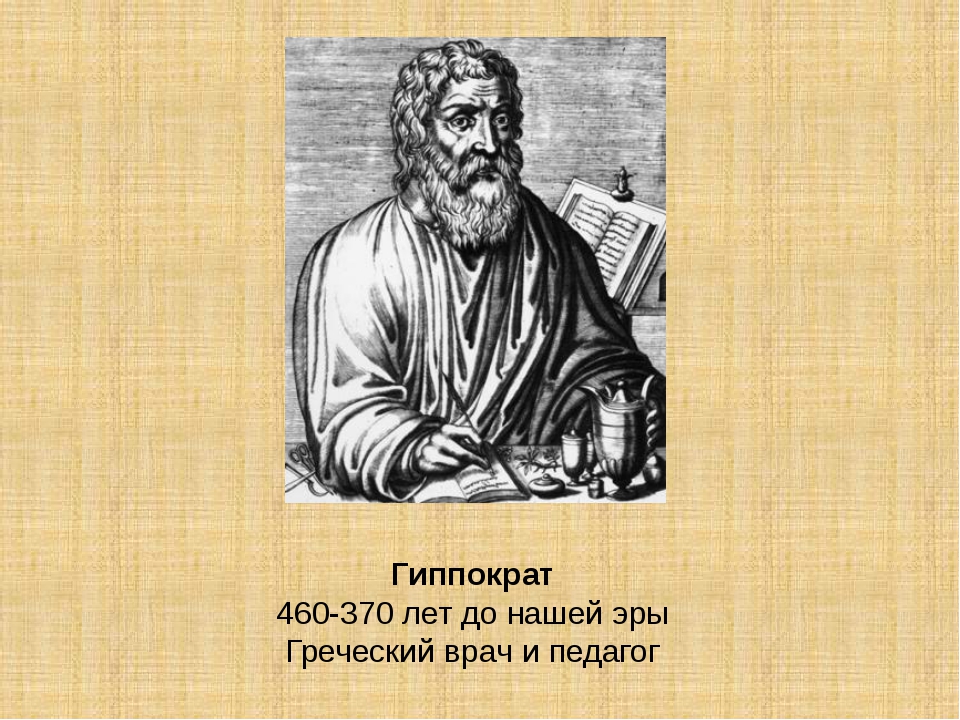 Из Клятвы Гиппократа

Я не дам никому просимого у меня смертельного средства и не покажу пути для подобного замысла; 
точно так же я не вручу никакой женщине абортивного пессария. 
Чисто и непорочно буду я проводить свою жизнь и своё искусство.
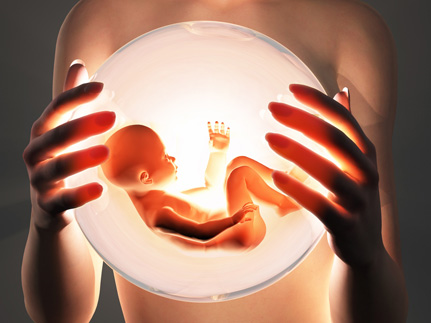 СПАСИБО ЗА ВНИМАНИЕ!